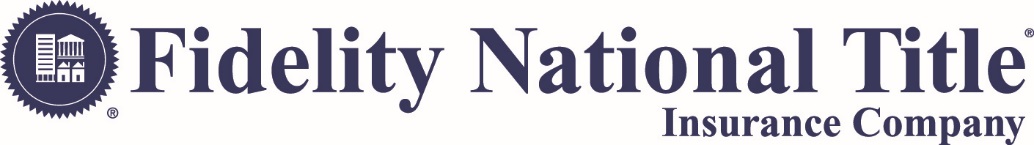 15 Minute University Series:Wire Fraud is Alive and Well
Ed Carver
Vice President State Counsel
Georgia Agency
Wire Fraud is Alive and Well
Wire Fraud is on the rise.
FBI Statistics show that in the last three years criminals have duped parties in real property transactions into sending $5.2 billion
These crimes are called Business Email Compromise “BEC”.
Stats show a 480% increase in complaints filed in 2016 by title companies or closing attorneys that were BEC targets.
Fraudsters are creative.
Wires are so commonplace, as they are required by the parties we might have a tendency to let our guard down.
Parties that you deal with in your transaction are targets as well:  Realtors, Lenders, Buyers and Sellers.
Wire fraud opens your firm to at least potential defense liability (right or wrong) or possibly more.
15MU Fidelity National Title Insurance Company
Wire Fraud is Alive and Well
How Does Wire Fraud Happen? What Should You Look For?
The email of a party in the transaction is compromised.
Fake email that is very similar to real email is used.
Watch out for web based email accounts.  Gmail for example could indicate fraud.
Watch out for someone only wanting to communicate by email.  If you called the real office number then the fraud could be discovered.  Always call a known and trusted phone number.
Email of a party in the transaction, or their transaction system is hacked due to lack of or reduced security.
Email of a party is hacked through a phishing scheme.  Fraudster is posing as the System Administrator and asks for their credentials.
15MU Fidelity National Title Insurance Company
Wire Fraud is Alive and Well
How Does Wire Fraud Happen? What Should You Look For?
Do not accept instructions from a party other than the recipient of the wire.  Ex:  “Fake” Agent on behalf of the Seller, or “Fake Loan Officer” sends instructions to buyer purporting to be your office’s escrow account instructions.
Always question “Rush” or “Urgent” requests.
Frequently fraudulent communications contain poor grammar or typos.  Many fraudsters are located outside the country and have difficulty with English.
Do not independently rely on any communication initiated by a third party.  Always verify.  You can say that for privacy reasons you have to call back, and you would call a verified or trusted number.
15MU Fidelity National Title Insurance Company
Wire Fraud is Alive and Well
Prevention Starts at the Beginning.
Email Signature Warnings.
WARNING: Due to increased fraud, buyers, sellers and lenders should confirm all wiring instructions before transferring funds. We are not responsible for any wires sent by you to an incorrect bank account. DO NOT rely solely on wire instructions you receive by email, even if they appear to come from our office. Always confirm our wire instructions by calling our office using a phone number you find from an independent source, such as the internet, NOT the phone number at the bottom of the email that contains the wire instructions. 
Preclosing Introduction.
Provide the firm’s contact information.
Warn the parties as to the potential for wire fraud.  Go over the firm’s procedure and how wires and wire instructions are handled.
Procedure could state that the firm will NEVER send new instructions via email.
Changed instructions should always be suspect and questioned.  It is very rare that someone’s account would change during the transaction, especially the closing attorney’s escrow account.
Fidelity WireSafe Forms are available-Contact Your Sales Representative.
15MU Fidelity National Title Insurance Company
Wire Fraud is Alive and Well
Tips to Realtors.
Avoid using free Wi-Fi when emailing.
Use strong passwords.
Do not give out your password to anyone.
Change your password often (FNF requires us to change every 3 months)
Tips to Buyers Sellers and Lenders
Always call a reliable number to verify instructions.
If possible confirm in person, go by the closing attorney’s office.
Be on guard.  Buyers and Sellers are already casual with real property transactions. Many believe it is not necessary to attend.
15MU Fidelity National Title Insurance Company
Wire Fraud is Alive and Well
Closing Procedure-Disbursement of Funds.
Ideally the Seller will provide instructions at closing.  The disbursing attorney should highly suspect any change after the parties have left closing.
If you have disabused by check watch out for a later request by wire.  Check may have already been deposited.
Firm should have a procedure to verify wires again.  FNF requires that we verify all wires over $500k.  This verification is required to be documented in the file.
If wiring to a third party (Realtor, Mortgage Broker, Lender Payoff), you should always verbally verify as well to a verified and trusted number.
These steps seem like too much extra work, but they could save a lot of trouble later.
Trust Your Instinct.
If you feel something is wrong, stop and question/verify.
One phone call might be the very step to save the customer and yourself.
15MU Fidelity National Title Insurance Company
Wire Fraud is Alive and Well
Thank You for attending.  
Watch your email inbox for future seminars.

Follow us on Twitter (Fidelity National Title Georgia Agency) @FNTICGA – We hope to communicate more through social media but we need followers.

If you have questions or comments about this seminar, please forward them to Ed.Carver@fnf.com
15MU Fidelity National Title Insurance Company